Правописание глаголов
с  ться и тся
Инструкция
Внимательно прочитай слово.
Если оно пишется с «ь», 
нажимай на      .
Если ты считаешь, что слово пишется 
без «ь», то нажимай на 
Переход к следующему слайду
по стрелке.
Выход из презентации -
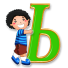 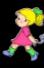 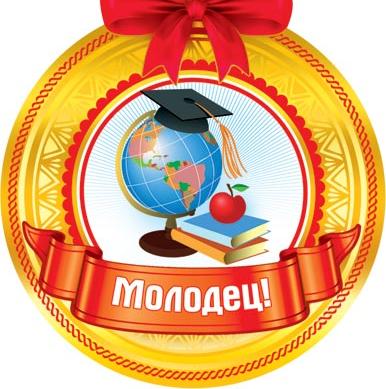 случает…ся
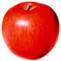 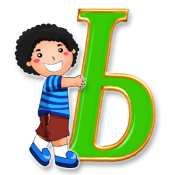 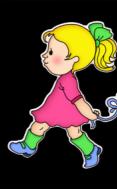 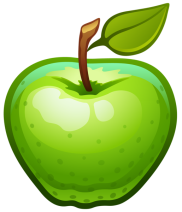 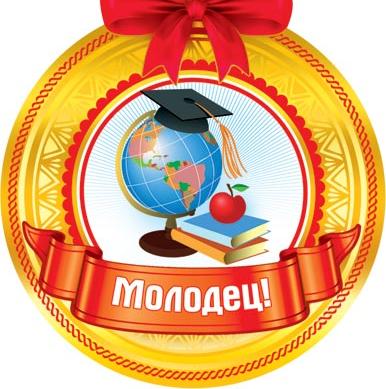 одет…ся
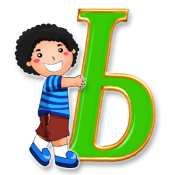 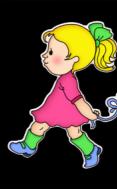 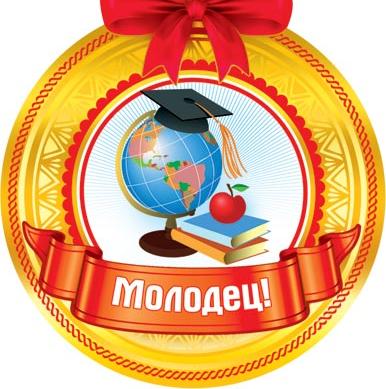 сбывает…ся
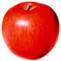 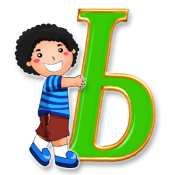 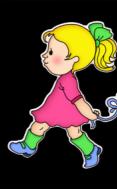 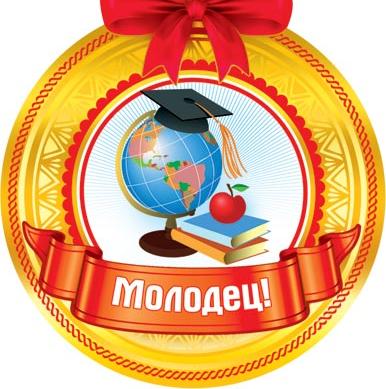 спускат…ся
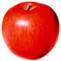 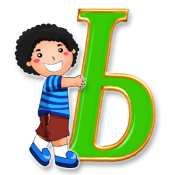 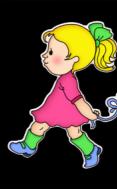 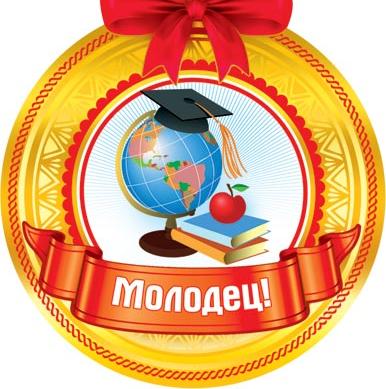 спускает…ся
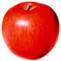 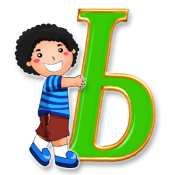 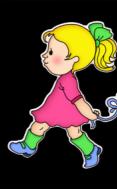 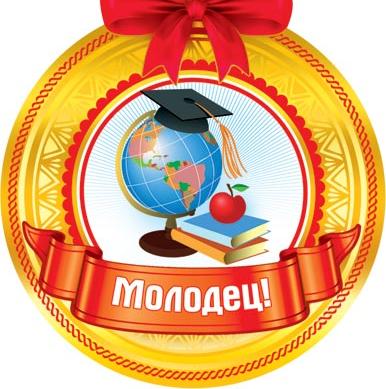 моет…ся
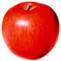 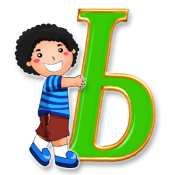 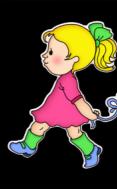 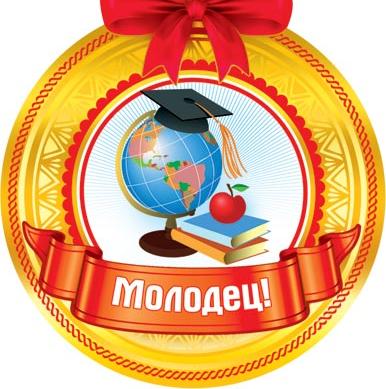 мыт…ся
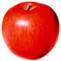 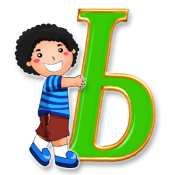 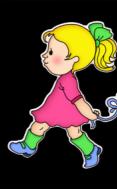 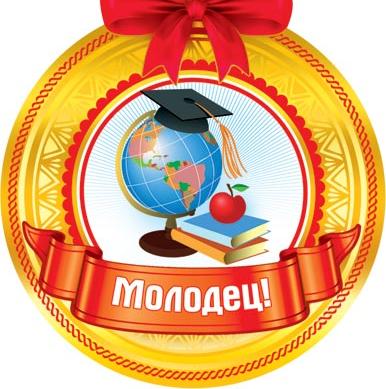 умывает…ся
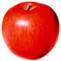 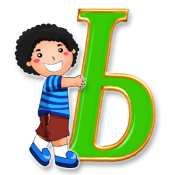 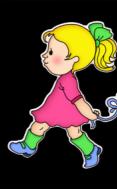 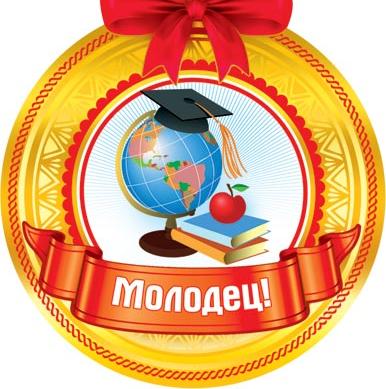 спускает…ся
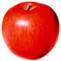 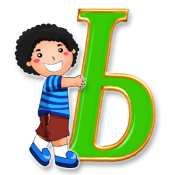 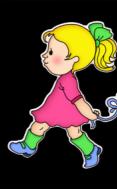 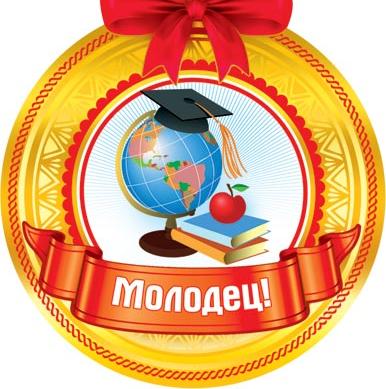 копат…ся
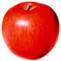 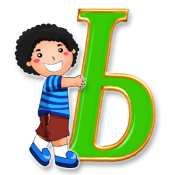 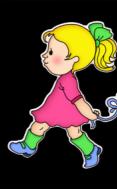 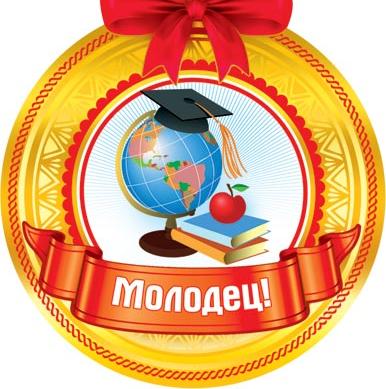 сбыват…ся
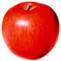 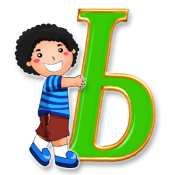 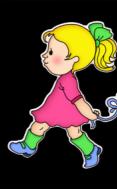 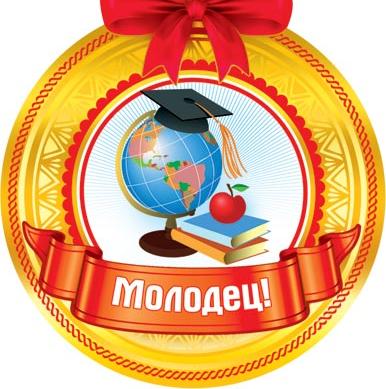 смирит…ся
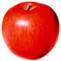 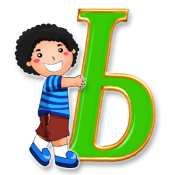 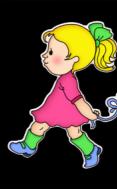 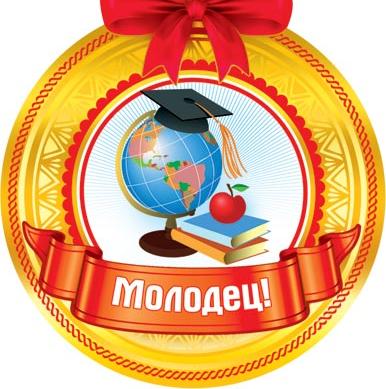 влюбит…ся
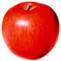 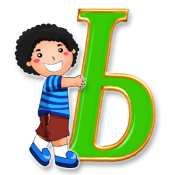 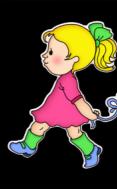 Рамка
Яблоко
Молодец
Мягкий знак
Девочка